1
Bottom-Up Abstractive Summarization
ADVISOR: JIA-LING, KOH
SOURCE:  EMNLP ’18
SPEAKER:  kuan-yu, sheng
DATE: 2020/10/27
2
Outline
Introduction
Method 
Experiment
Conclusion
3
3
Introduction
Goal
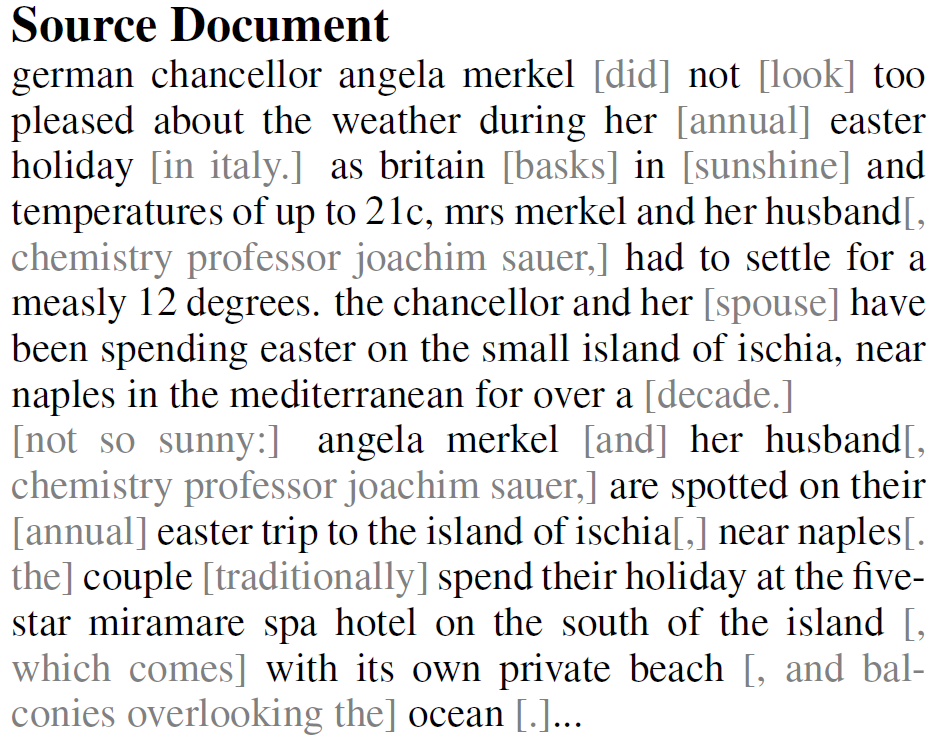 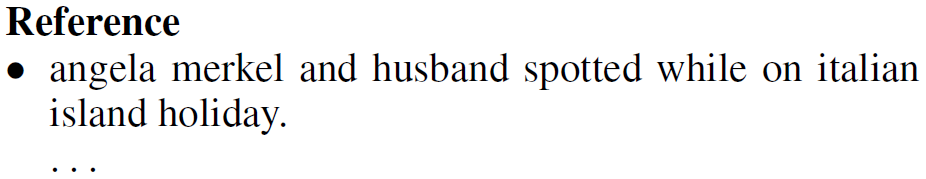 4
4
Introduction
Approaches
2018
2017
2015
Bottom-Up Abstractive Summarization
Pointing the Unknown Words
Get To The Point: Summarization with Pointer-Generator Networks
Pointer-Generator Network
Generate (abstract)
Copy (extract)
Coverage mechanism
Pointer-Generator Network
Generate (abstract)
Copy (extract)+Bottom-up
Length penalty
Repeat penalty
Pointer-Generator Network
Generate (abstract)
Copy (extract)
5
5
Introduction
Approaches – Bottom-up
Bottom-up attention concept in CV
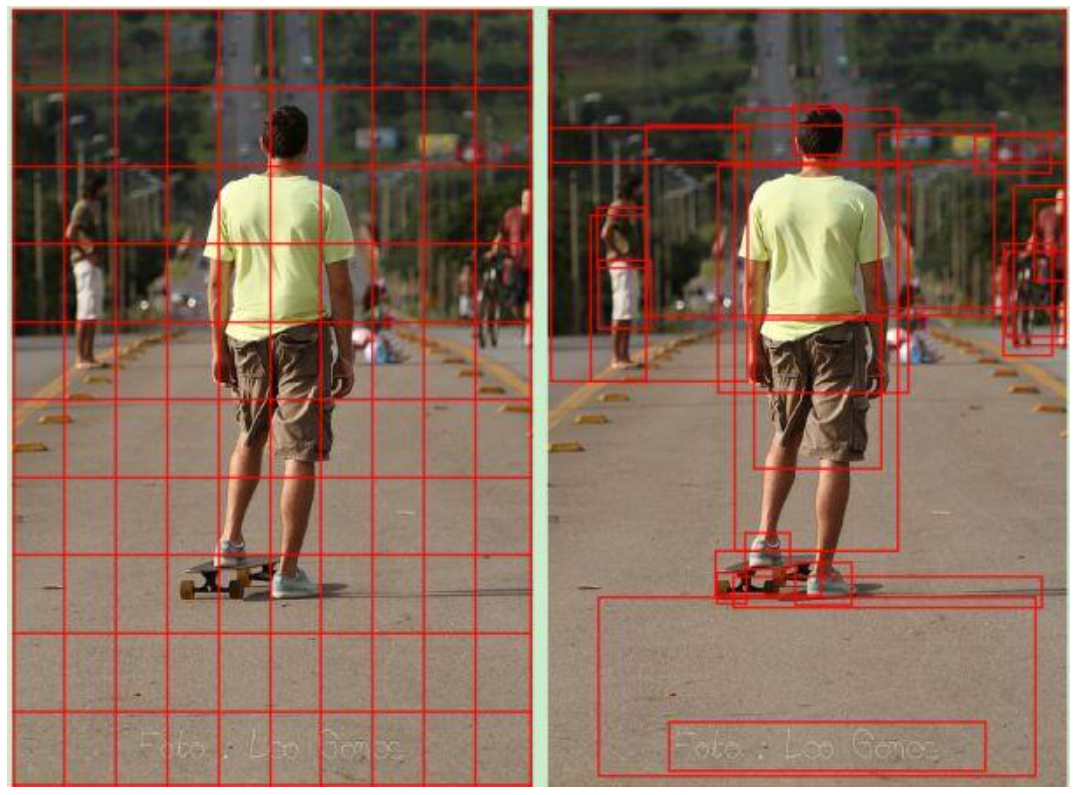 Pointer-Generator Network
Generate (abstract)
Copy (extract)+Bottom-up
In text
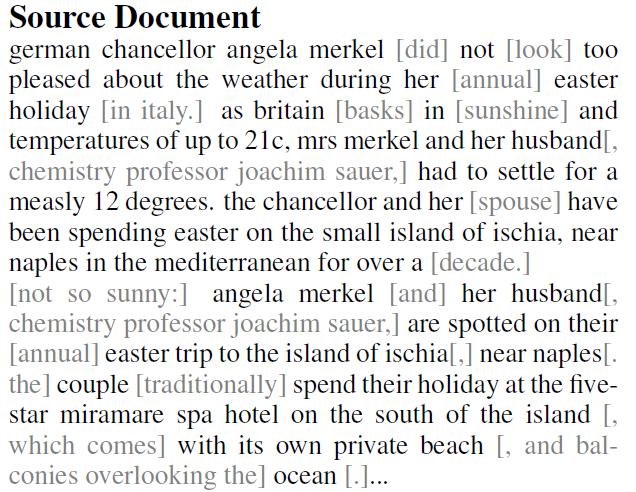 6
6
Introduction
Approaches – Bottom-up
Pointer-Generator Network
Generate (abstract)
Copy (extract)+Bottom-up
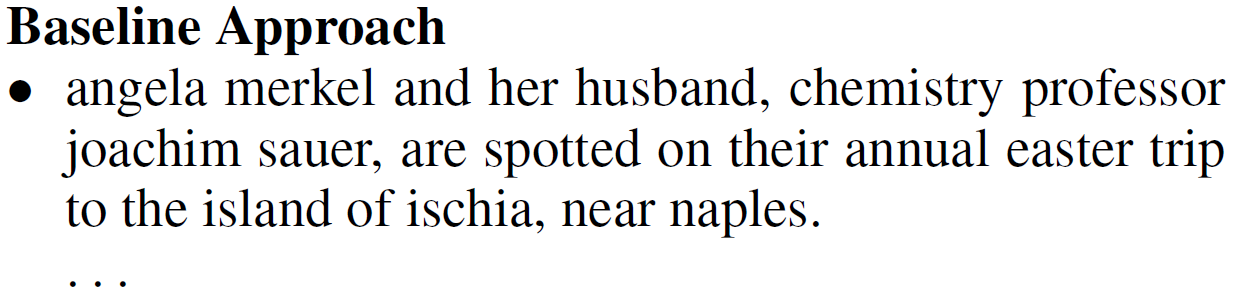 V.S.
Improvement:
No longer prefer to copy a long sequence from the source document.
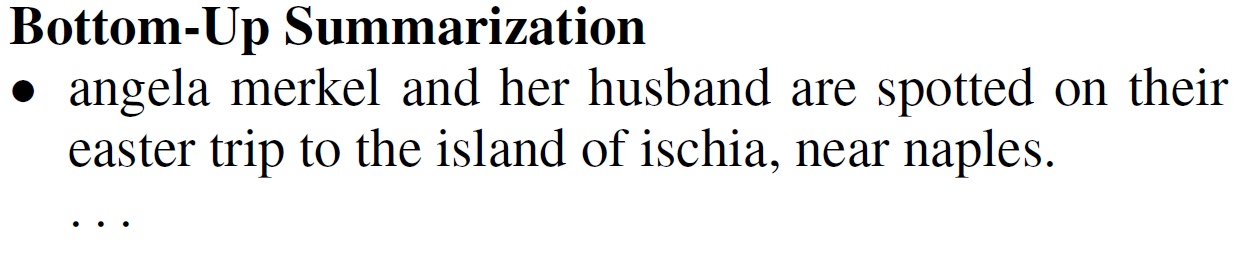 [Speaker Notes: 4.2有提到]
7
Outline
Introduction
Method 
Experiment
Conclusion
8
Method
Problem Define
Generation problem
Sequence tagging problem
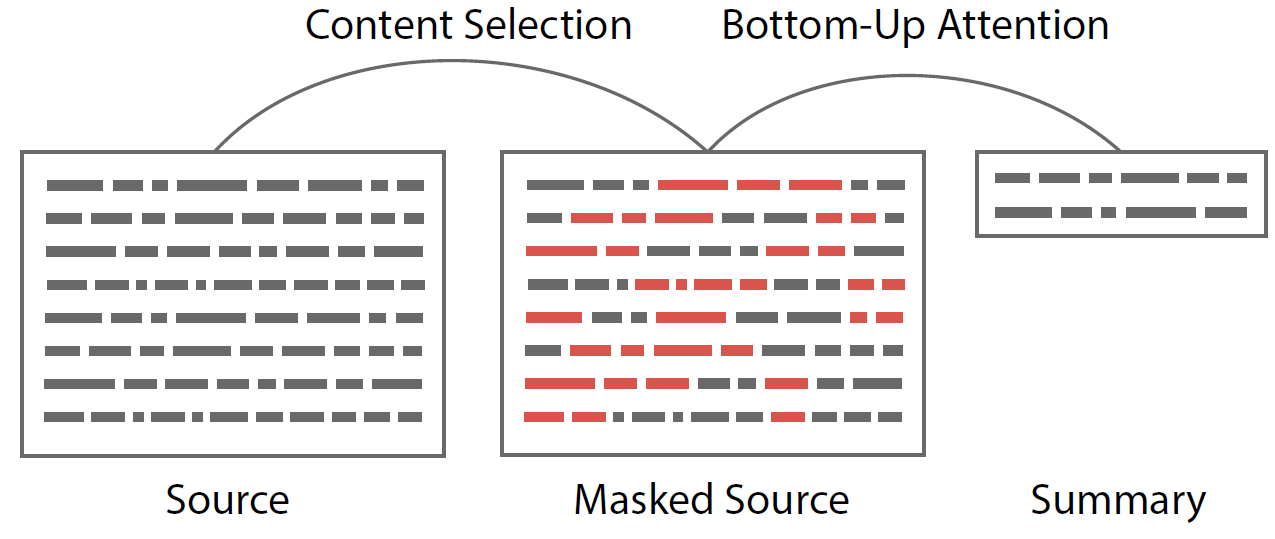 [Speaker Notes: A1再圖4有
A1 = 3
A2 = 24]
9
Method
Sequence tagging problem
[Speaker Notes: A1再圖4有
A1 = 3
A2 = 24]
10
Method
Sequence tagging problem – contextual vector
ELMo (Embeddings from Language Models):
Contextual level V.S. word level
Have you paid that money to the bank yet ?
It is safest to deposit your money in the bank .
The victim was found lying dead on the river bank .
They stood on the river bank to fish.
[Speaker Notes: A1再圖4有
A1 = 3
A2 = 24]
11
Method
Sequence tagging problem – contextual vector
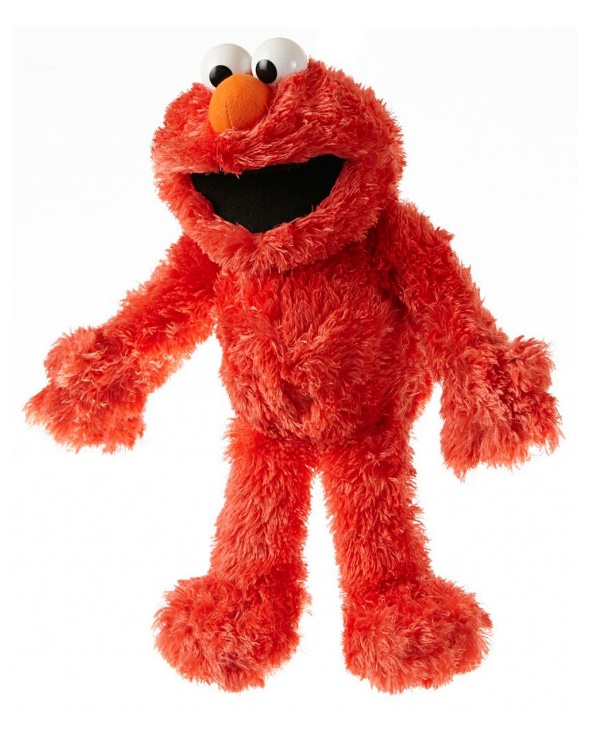 ELMo (Embeddings from Language Models):
Example :  “潮水 退了 就 知道 誰 沒穿 褲子”
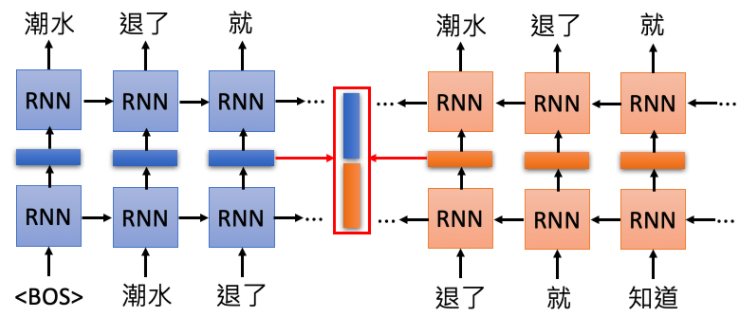 [Speaker Notes: A1再圖4有
A1 = 3
A2 = 24]
12
Method
Sequence tagging problem – contextual vector
ELMo (Embeddings from Language Models):
Example :  “潮水 退了 就 知道 誰 沒穿 褲子”
Trainable parameters
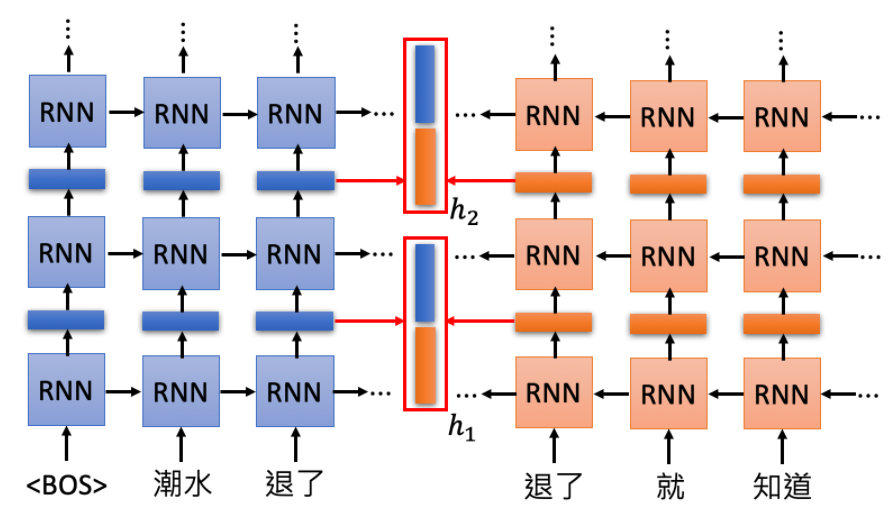 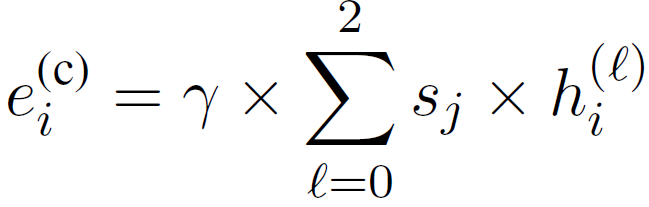 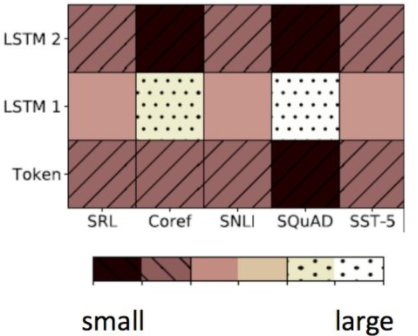 [Speaker Notes: A1再圖4有
A1 = 3
A2 = 24]
13
Method
Sequence tagging problem
LSTM Unit
LSTM Unit
LSTM Unit
……
[Speaker Notes: A1再圖4有
A1 = 3
A2 = 24]
14
Method
Generation problem - Basic Seq2Seq model
Encoder:
LSTM
LSTM
LSTM
LSTM
……
LSTM
LSTM
LSTM
LSTM
15
Method
Generation problem - Basic Seq2Seq model
Decoder :
Key
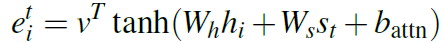 GRU
GRU
GRU
GRU
Query
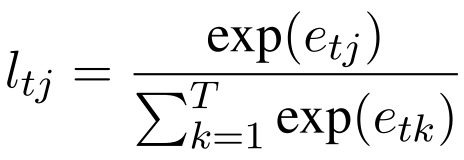 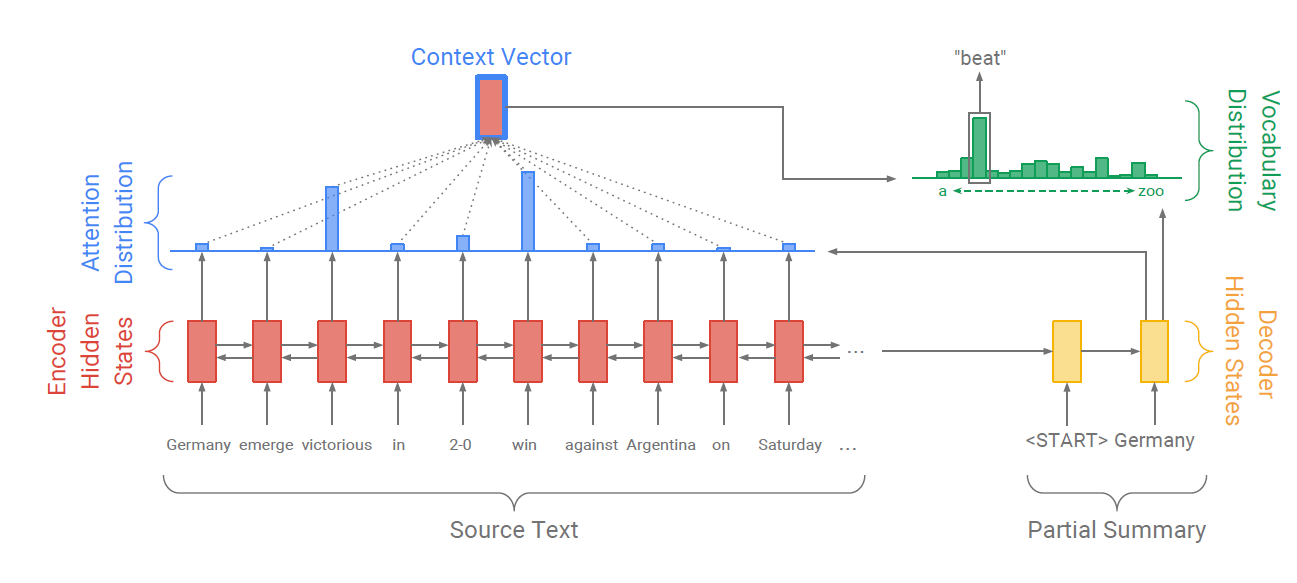 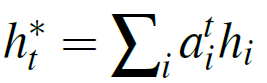 Value
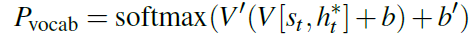 16
Method
Generation problem – pointer-generator network
Decoder output
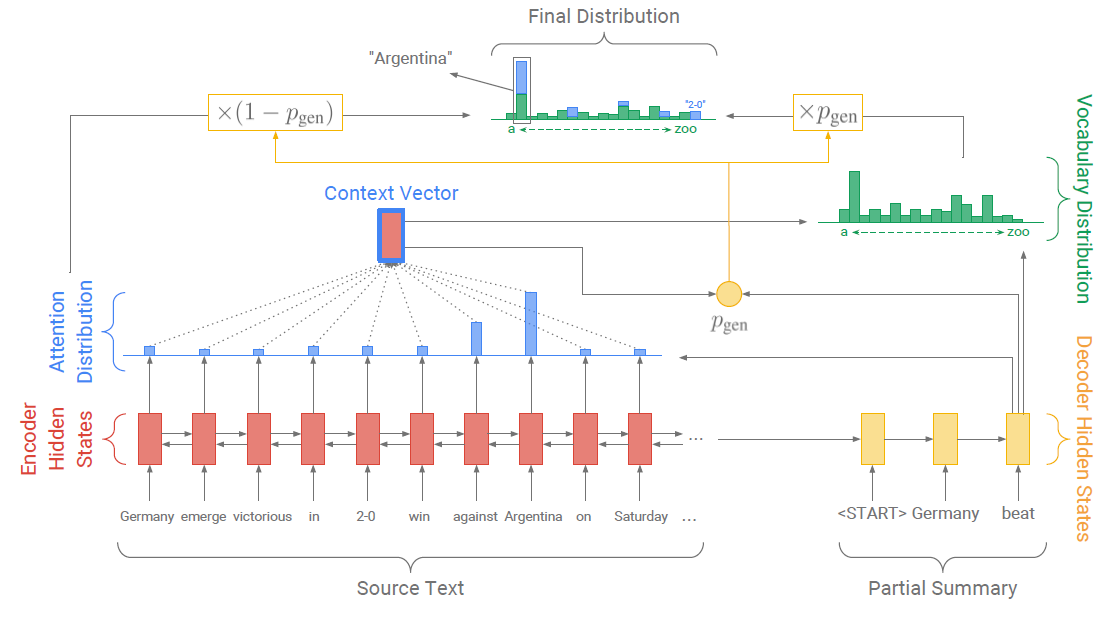 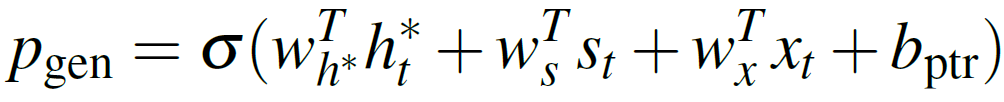 Encoder output (after attention)
Decoder input
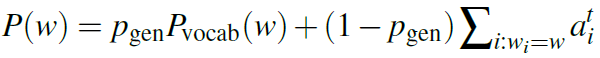 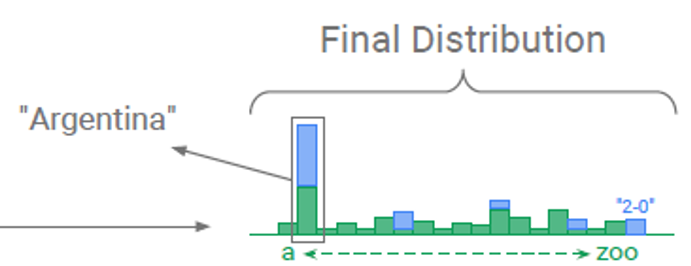 17
Method
Bottom-up copy Attention
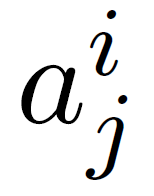 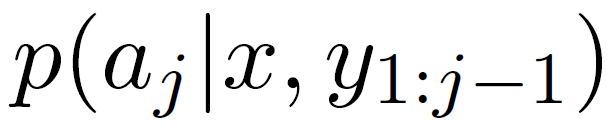 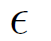 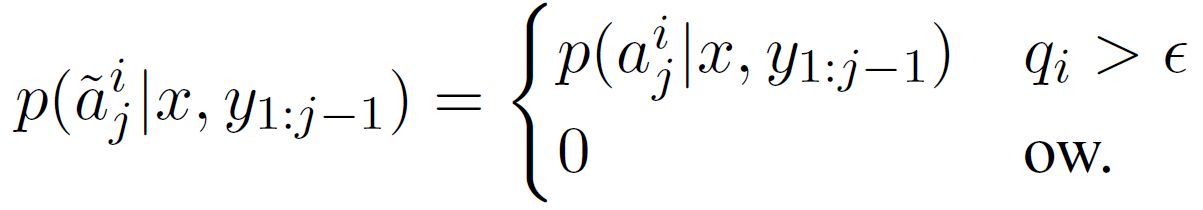 18
Method
Generation problem – 2 penalties
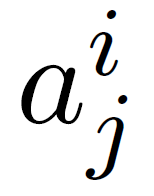 Higher a  is , longer the summaries are .
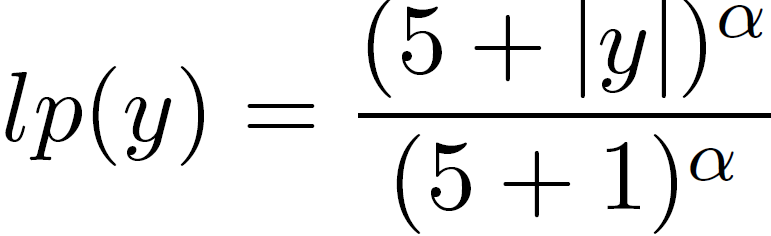 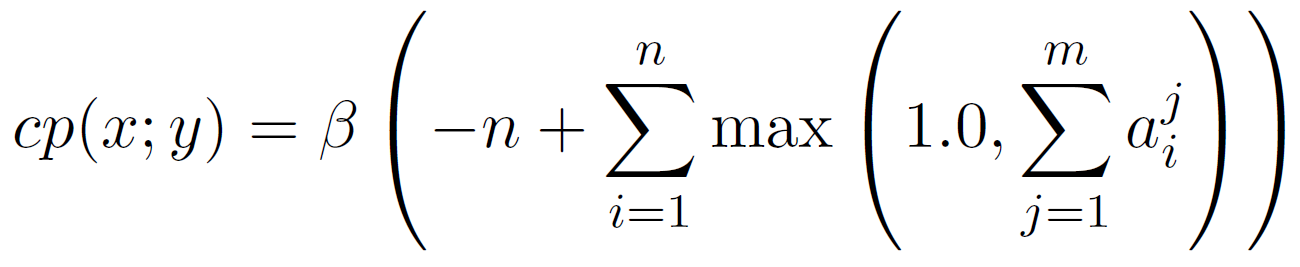 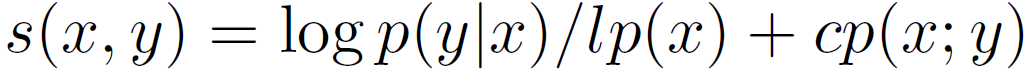 19
Method
Example
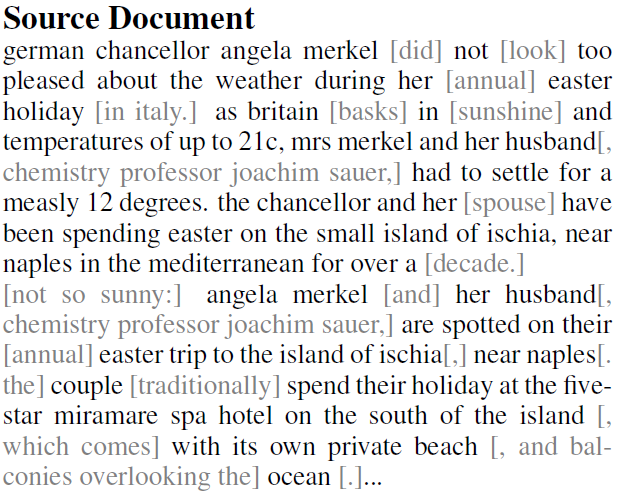 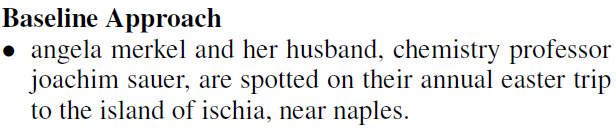 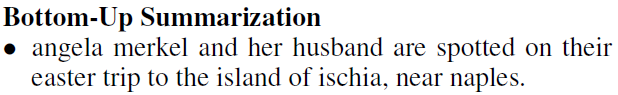 20
Outline
Introduction
Method 
Experiment
Conclusion
21
21
EXPERIMENT
Data set
CNN/DM:
93k articles form CNN(with summary).
220k articles form Daily Mail(with summary).
 New York Times Annotated Corpus :
Contains over 1.8 million articles written and published by the New York Times between 1987/1/1 ~ 2007/6/19. 
The corpus includes Over 1.8 million articles.
Over 650,000 article summaries written by library scientists.
[Speaker Notes: CNN/DM:
NYC : 他的summary有時並不是句子，而且十分零碎，較不適合這項模型的設計。]
22
22
EXPERIMENT
Result on CNN/DM
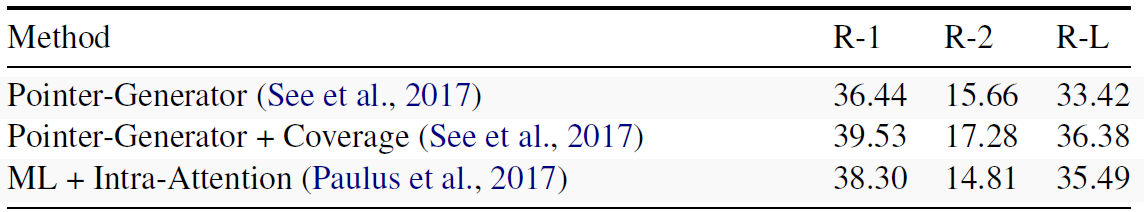 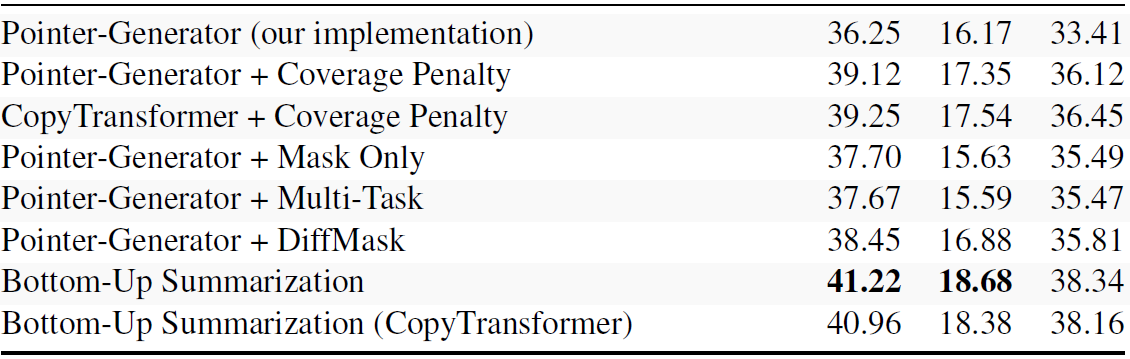 [Speaker Notes: 黃色 : 能夠看出改成transformer幫助不大
綠色:
Mask only : training時有mask，但testing時沒有mask
Multi-task : 驗證selector是否可以與Abstractive generator系統一起訓練。視為multi-task problem。Abstractive generator以及selector共享編碼器，test有mask.
Diff-Mask : 一個完整end to end模型，完全可微。
結論 : Mask機制需要在test時用，而且不能將selector與generator一起訓練(成果不好)。
藍色 : 效果極好]
23
23
EXPERIMENT
Result on CNN/DM
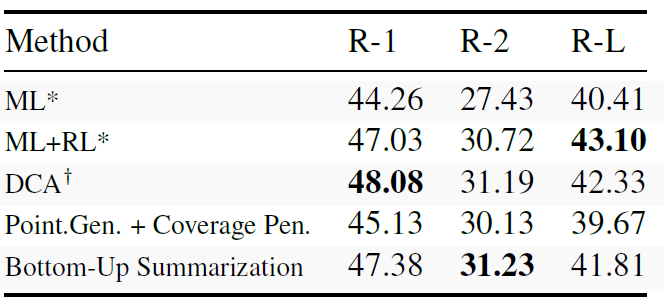 Results on the NYT corpus, where we compare to RL trained models. * marks models and results by Paulus et al. (2017), and   results by Celikyilmaz et al. (2018).
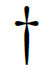 [Speaker Notes: 作者認為可能是參數選擇導致其結果不比其他人好，但他無法確認。
而且這模型本來就不是針對於NYC的資料集設計，不向上述其他模型，但仍然十分有比較性。]
24
24
EXPERIMENT
content selector
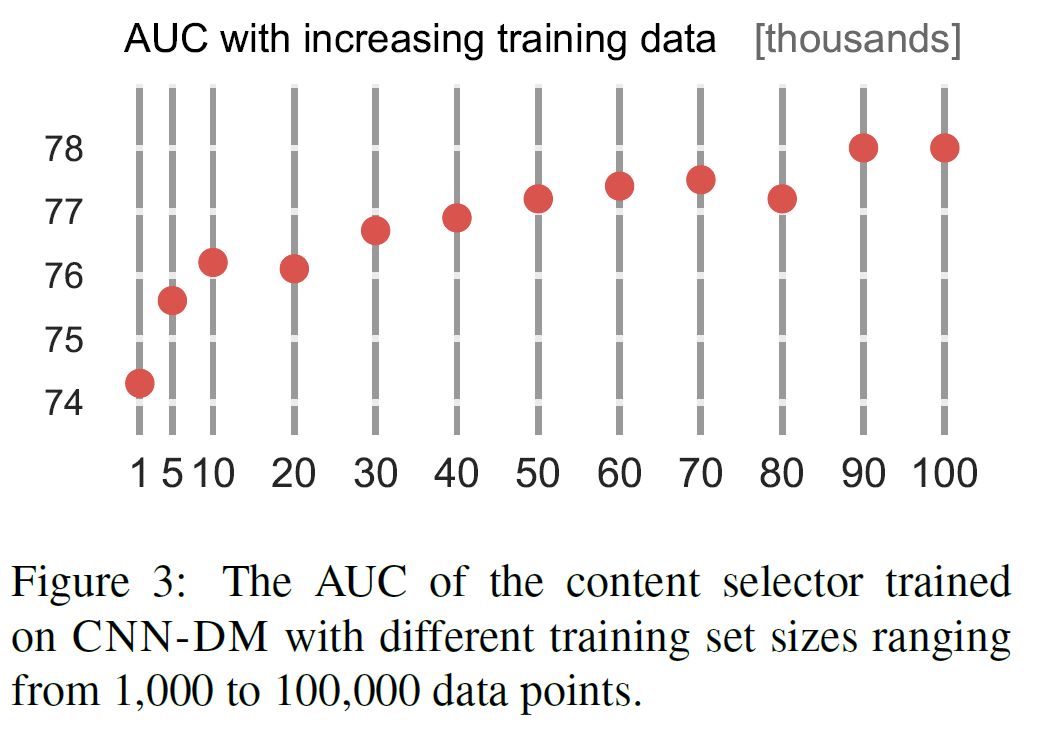 25
EXPERIMENT
Rank on CNN/DM data set
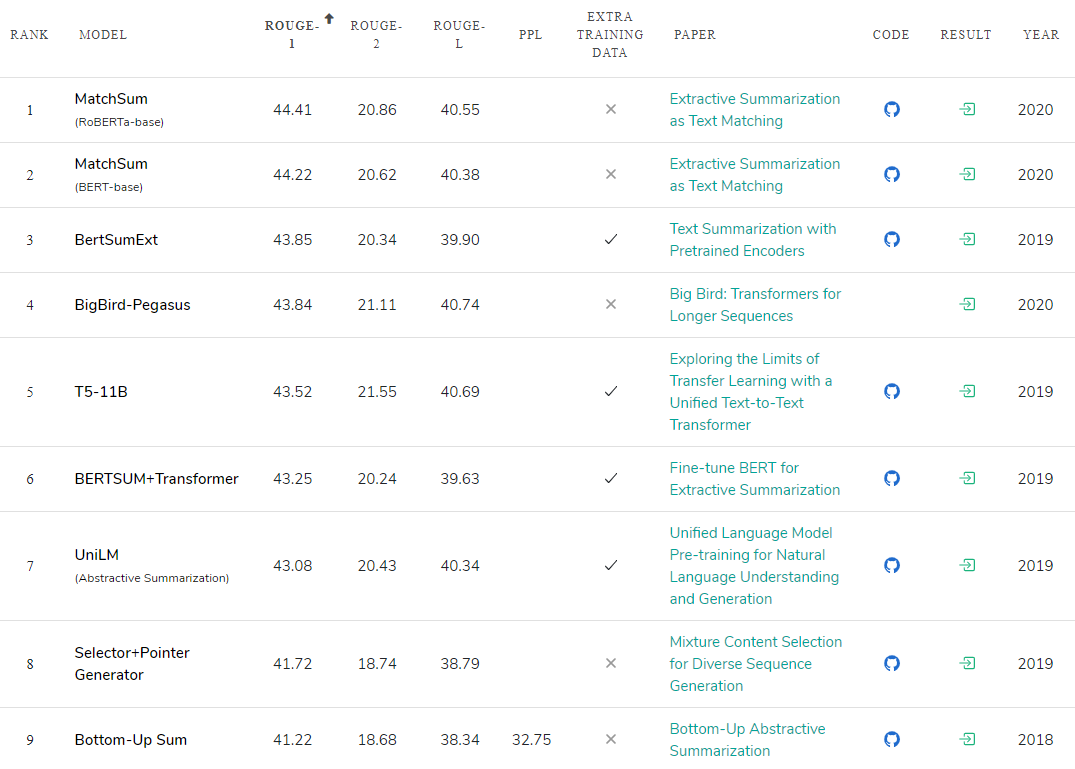 26
Conclusion
This work presents a simple but accurate content selection model for summarization that identifies phrases within a document that are likely included in its summary.

We showed that this content selector can be used for a bottom-up attention that restricts the ability of abstractive summarizers to copy words from the source. 

Preliminary work that investigates similar bottom-up approaches in other domains that require a content selection, such as grammar correction, or data-to-text generation, have shown some promise and will be investigated in future work.